Académie de MayotteCompléments
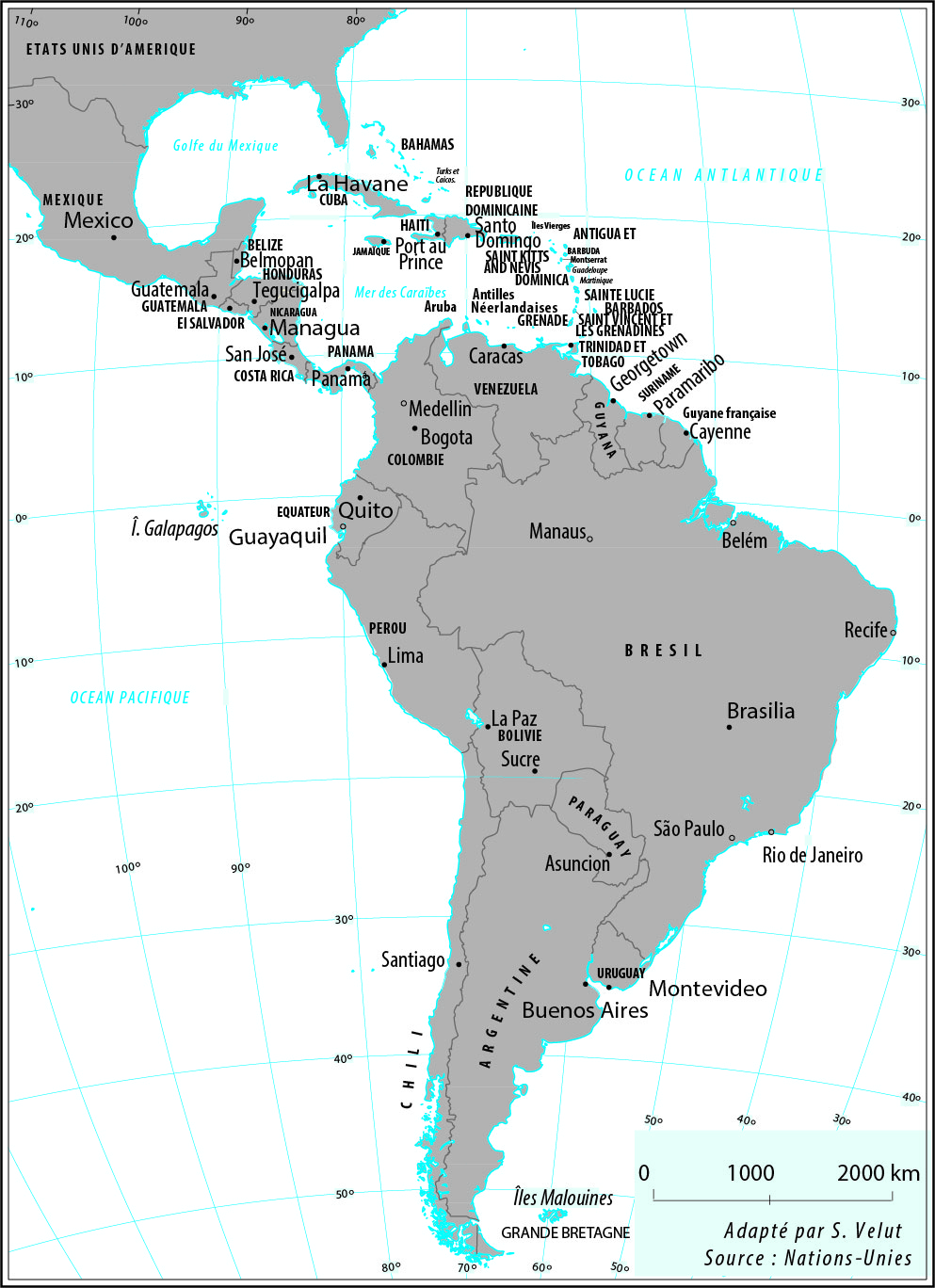 Simon Bolivar

Héros des indépendances du Venezuela, de la Colombie et du Pérou
Après avoir passé en revue la situation politique des Etats indépendants, Bolivar met en garde contre « l’idée grandiose de former de tout le nouveau Monde une seule nation » car trop de traits spécifiques séparent les Etats, mais appelle à former une union : « Qu’il serait beau que l’Isthme de Panama soit pour nous ce qu’était Corinthe pour les Grecs ! [puissions-nous] un jour y installer un auguste congrès des représentants des républiques, des royaumes et des empires pour traiter et discuter des hauts sujets de la paix et de la guerre ». 

Lettre de la Jamaïque, 1815
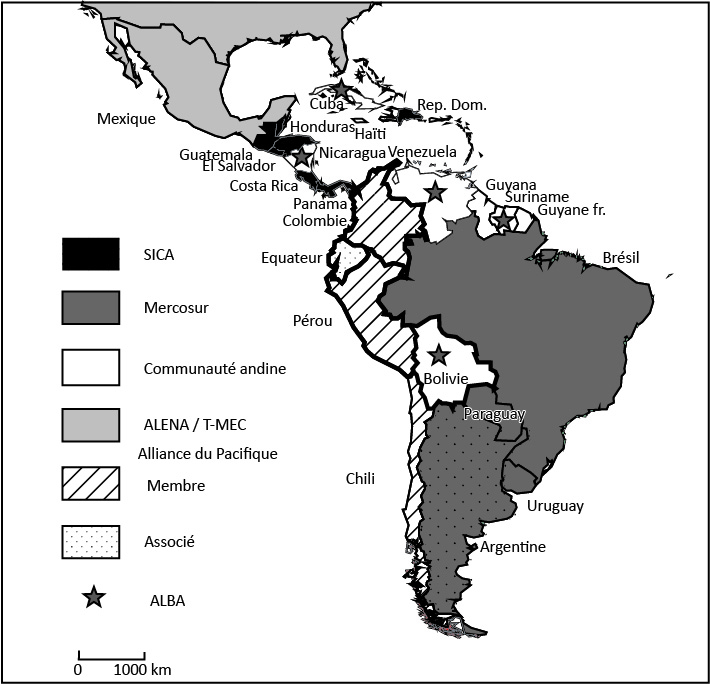 Les dispositifs d’intégration politique en 2022
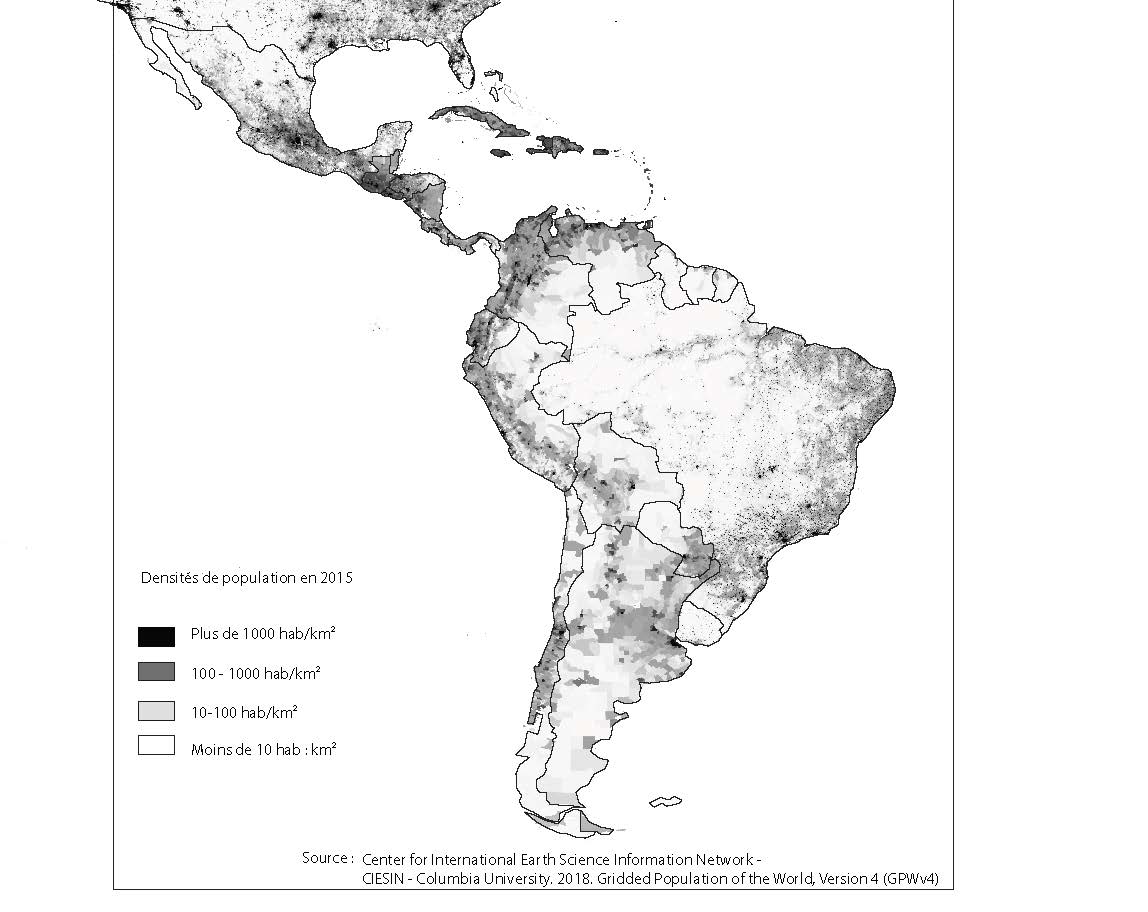 Les densités de population
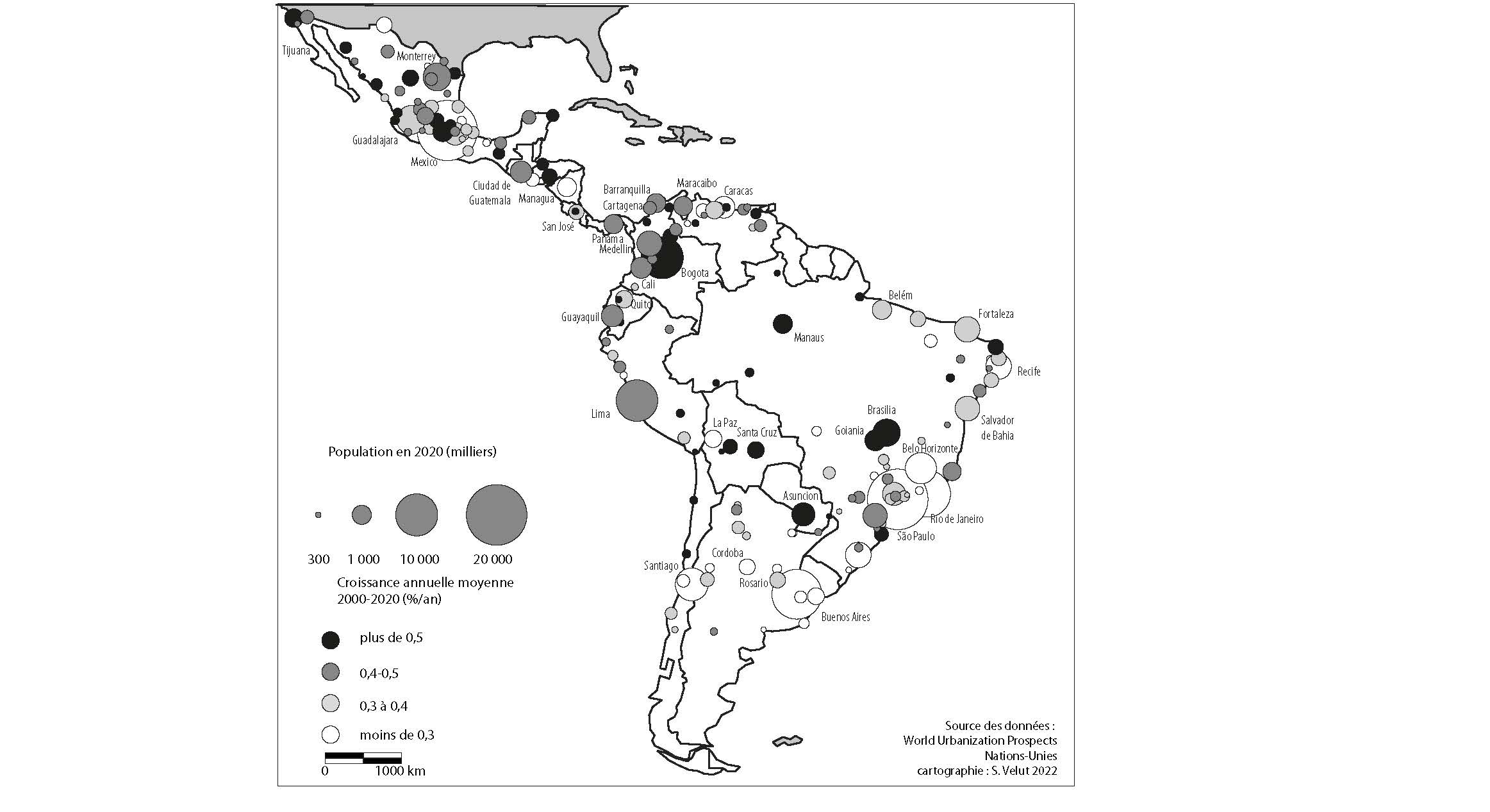 Les villes en 2020
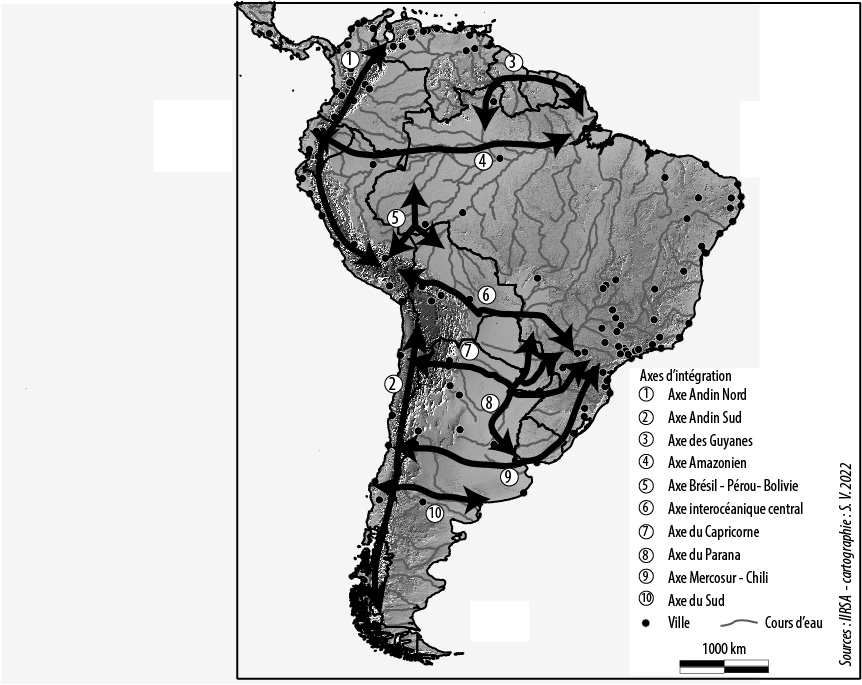 Les projets d’axes d’intégration (IIRSA -2000)

Connecter les régions de plus fort peuplement en traversant les espaces de faible densité.
Chine – Amérique Latine
Commerce de biensChine –Amérique Latine
Millions de dollars
Le Commerce entre le Brésil et la Chine
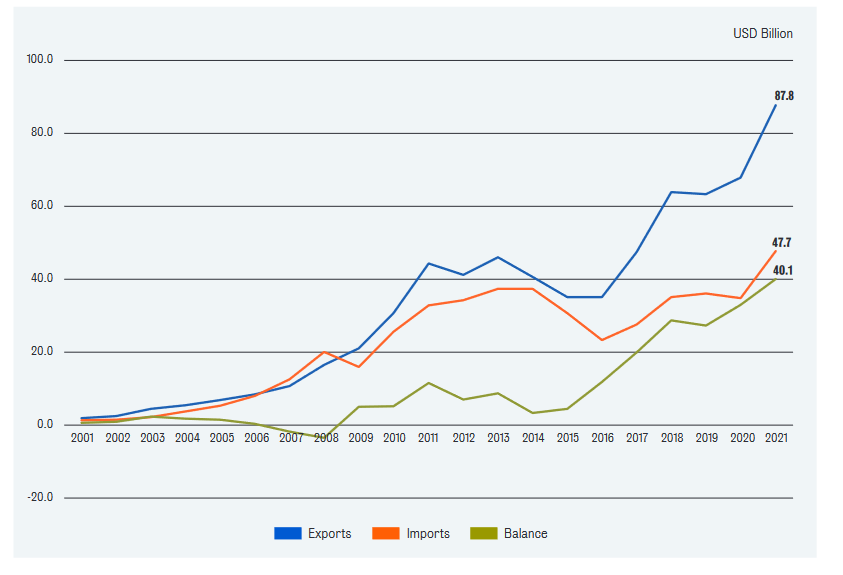 Les principes de la diplomatie chinoise
Stratégie explicite : Policy paper, 2016
Engagement personnel de Xi Jinping qui a visité 11 pays d’Amérique latine
Respect de la souveraineté des pays latino-américains (non-ingérence)
Partenariat pour le développement conjoint
La Chine demande qu’on reconnaisse son unité territoriale (une seule Chine)
Relations à développer entre les sociétés
Tourisme
Nouvelle phase dite 3x3
Développement des capacités : logistique, électricité, information
Relations saines entre : entreprise, sociétés et gouvernements
Développement des liens financiers : subventions, crédits et assurance
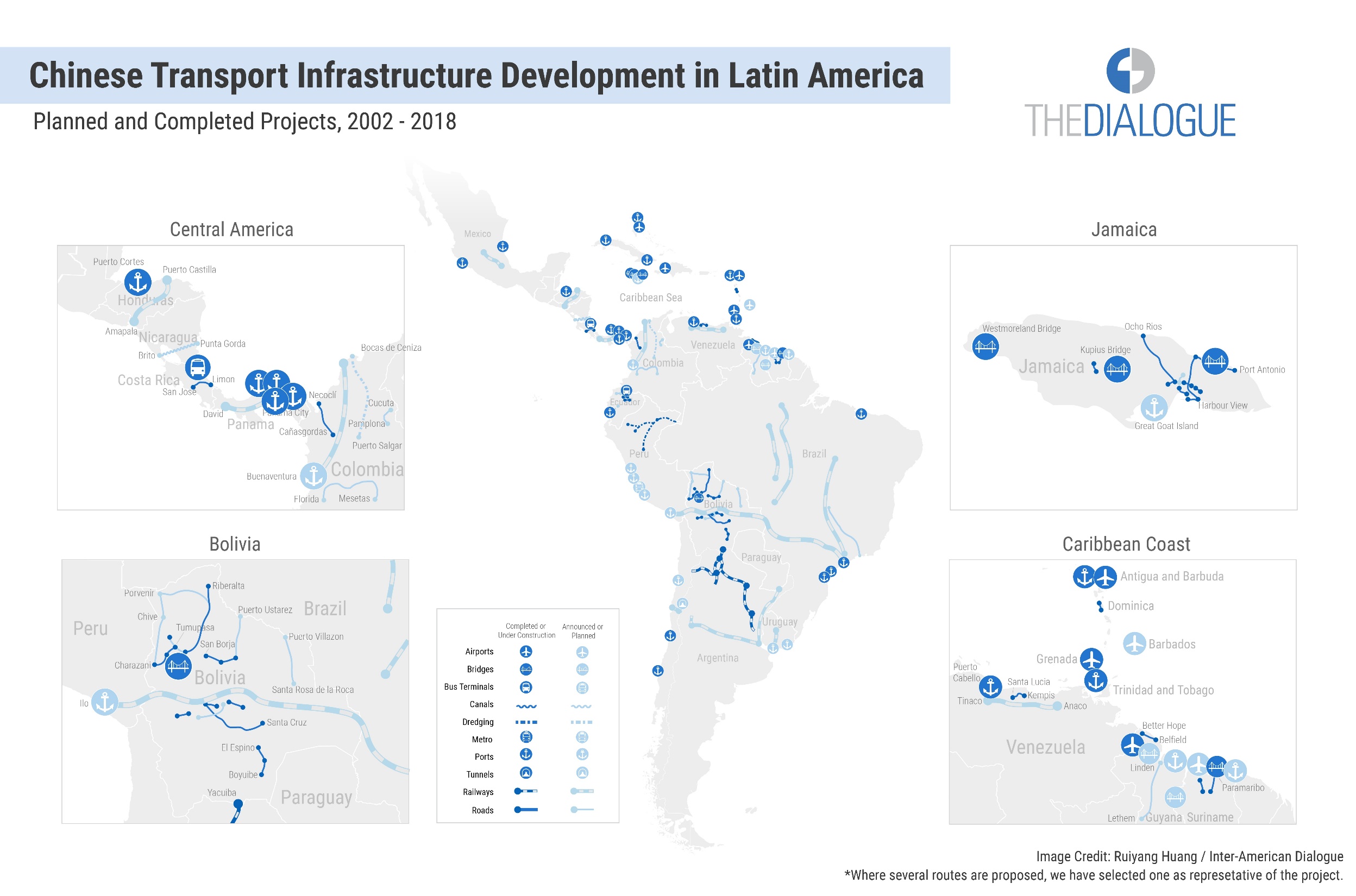 Les principes de la diplomatie chinoise
Stratégie explicite : Policy paper, 2016
Engagement personnel de Xi Jinping qui a visité 11 pays d’Amérique latine
Respect de la souveraineté des pays latino-américains (non-ingérence)
Partenariat pour le développement conjoint
La Chine demande qu’on reconnaisse son unité territoriale (une seule Chine)
Relations à développer entre les sociétés
Tourisme
Nouvelle phase dite 3x3
Développement des capacités : logistique, électricité, information
Relations saines entre : entreprise, sociétés et gouvernements
Développement des liens financiers : subventions, crédits et assurance